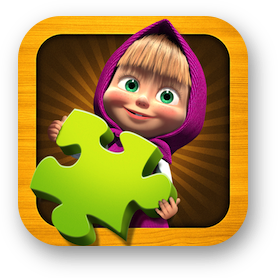 Счёт в пределах 10
Домики для гномиков
Дидактическая игра по математике
Еспергенова Рауза Нигматьяновна
Учитель 1Б класса
КГУ  СОШ № 10
http://ya-umni4ka.ru/
4+3
8
7
1
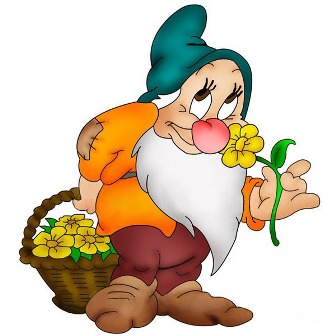 8-5
3
2
4
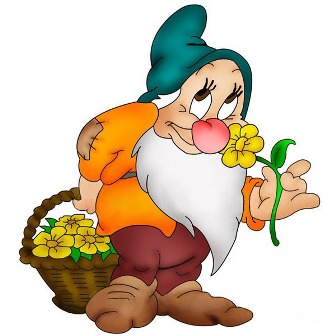 2+7
8
10
9
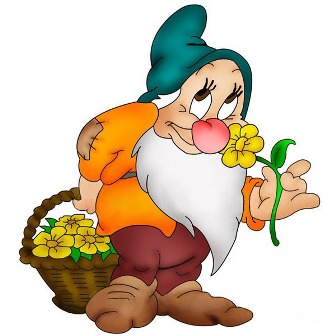 10-8
1
2
3
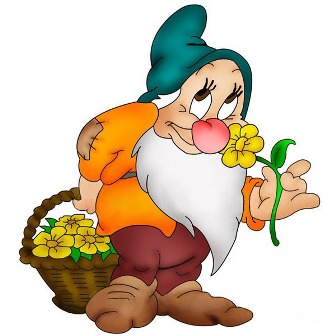 6+4
10
9
2
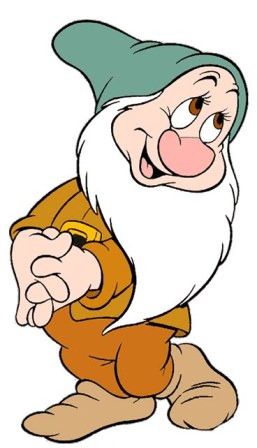 9-4
4
5
6
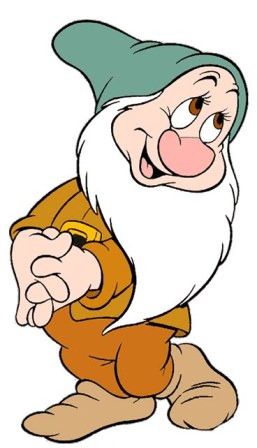 3+7
9
8
10
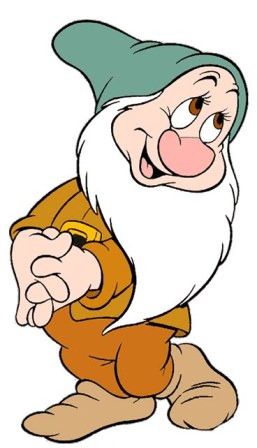 7-6
3
2
1
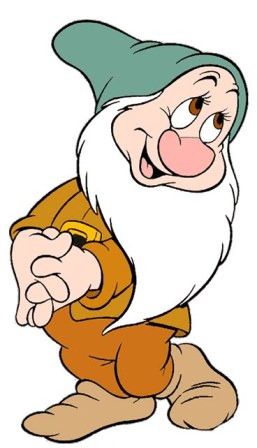 5+4
8
9
10
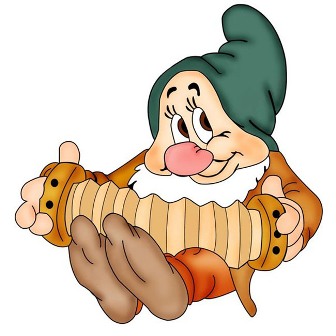 7-4
2
4
3
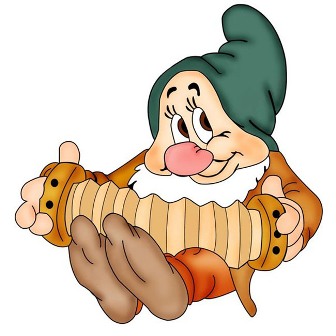 6+3
9
8
3
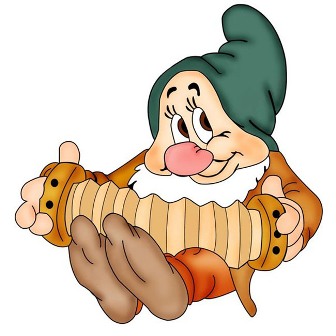 10-7
2
3
4
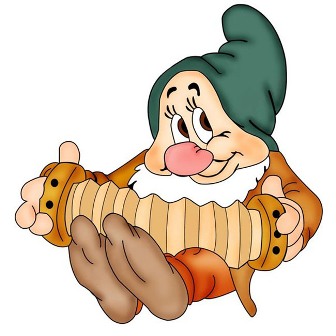 4+4
8
7
9
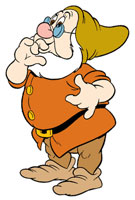 8-6
1
3
2
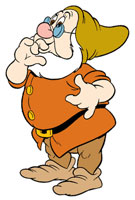 3+5
8
7
9
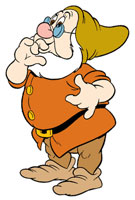 10-6
3
4
5
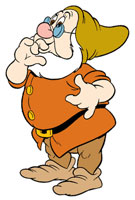 Спасибо!
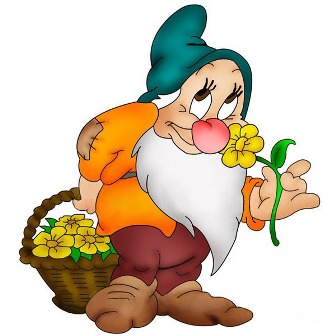 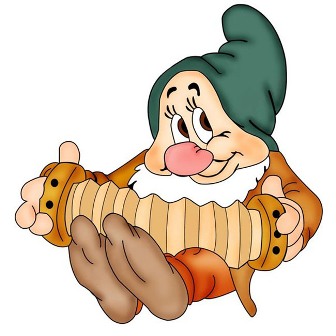 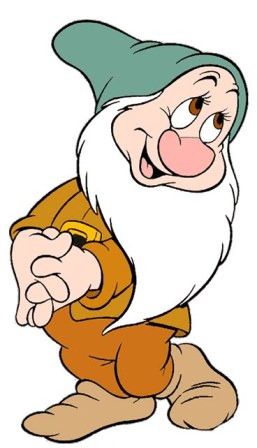 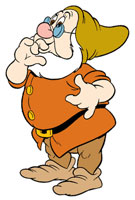 Список используемых источников
гномики
http://www.stihi.ru/pics/2013/01/20/12023.jpg 
http://img01.chitalnya.ru/upload2/309/72e95c9105e218b17efe01c6e043dcc8.jpg 
http://3.bp.blogspot.com/_wtu3T-CjVPo/TIthoyMOYoI/AAAAAAAAAHA/TT9eGg31-xU/s1600/Gnomiki-1.jpg 
http://ds2413.ru/images/groups/gnomiki-logo.jpg
http://s.appleinsider.ru/2012/09/Pazzl.png - Маша
Шаблон паззлов и звуковые файлы авторские.